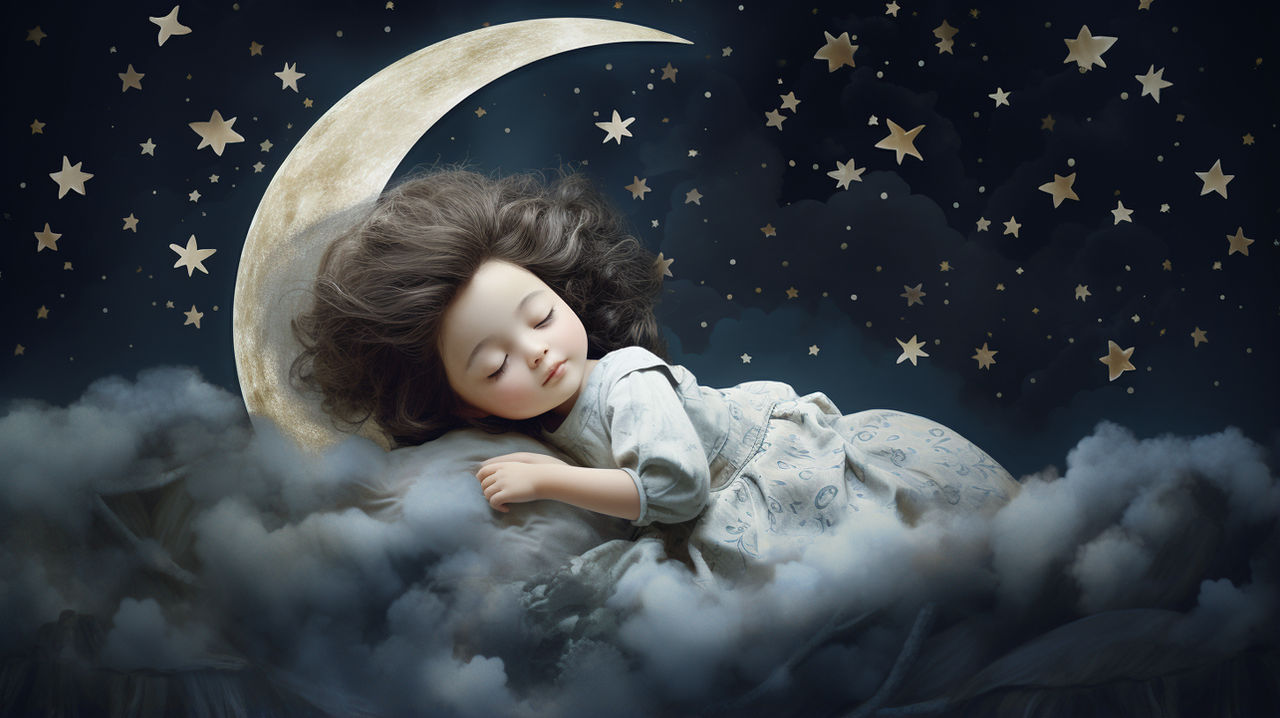 Lunar Lullaby
Kathleen Nicely
Author of poem

Music by Jacob Narverud
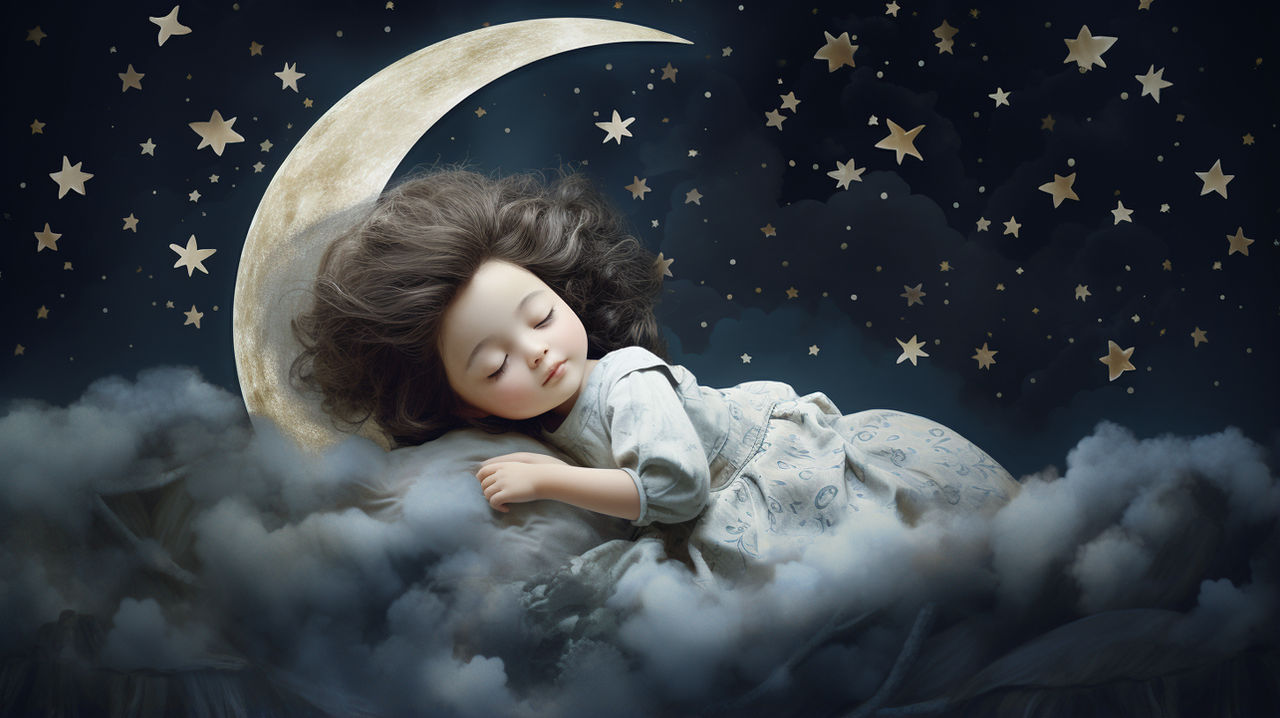 What is a lullaby?
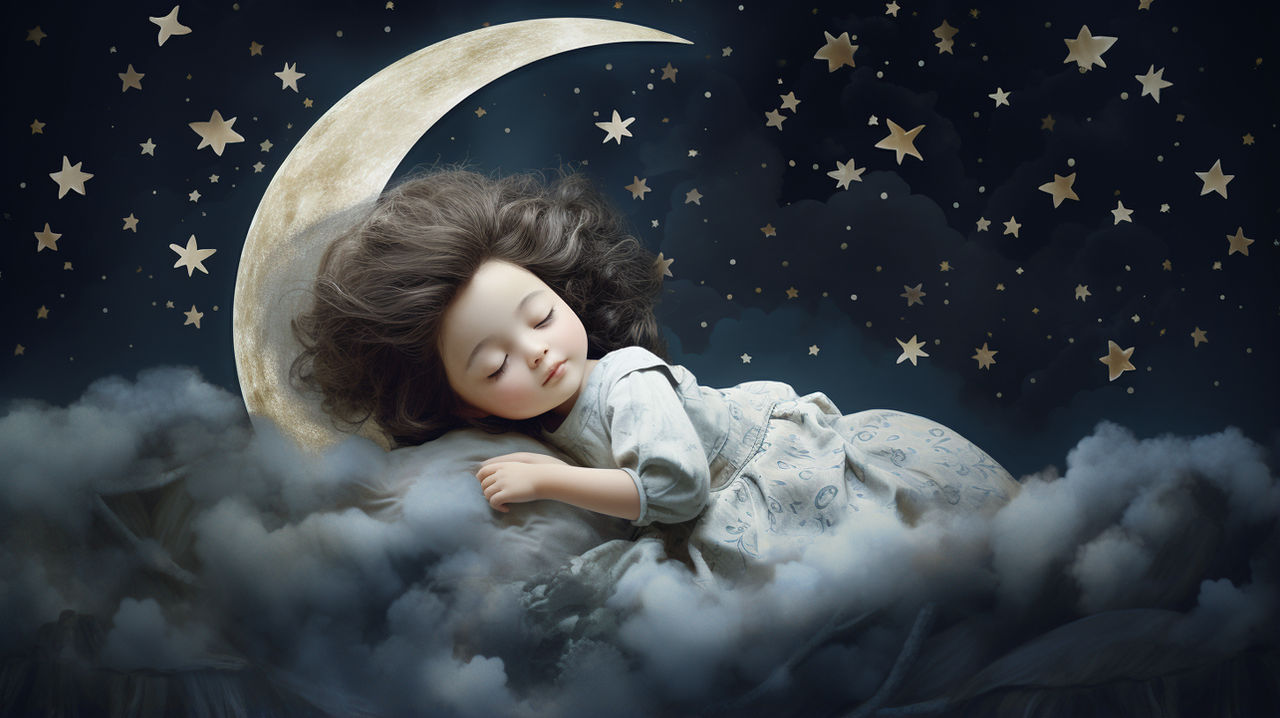 LunarCelestialRadiant
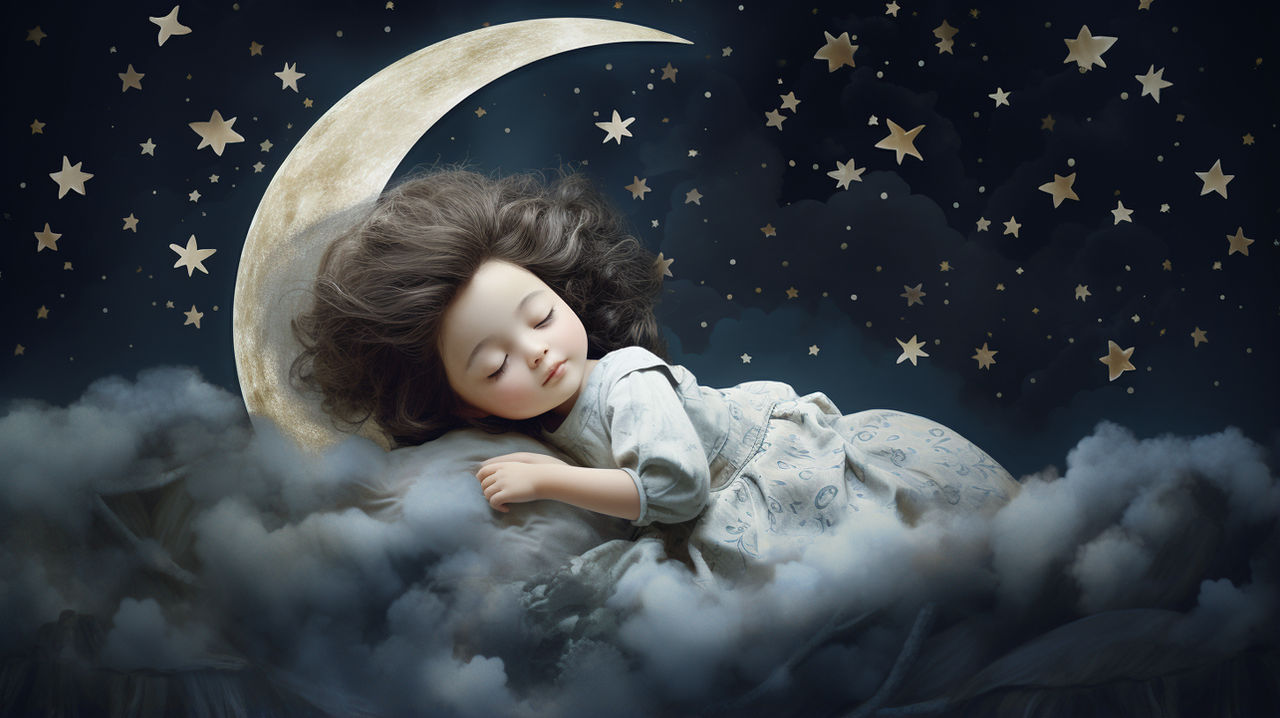 Describes watching a sleeping child under the moon and stars
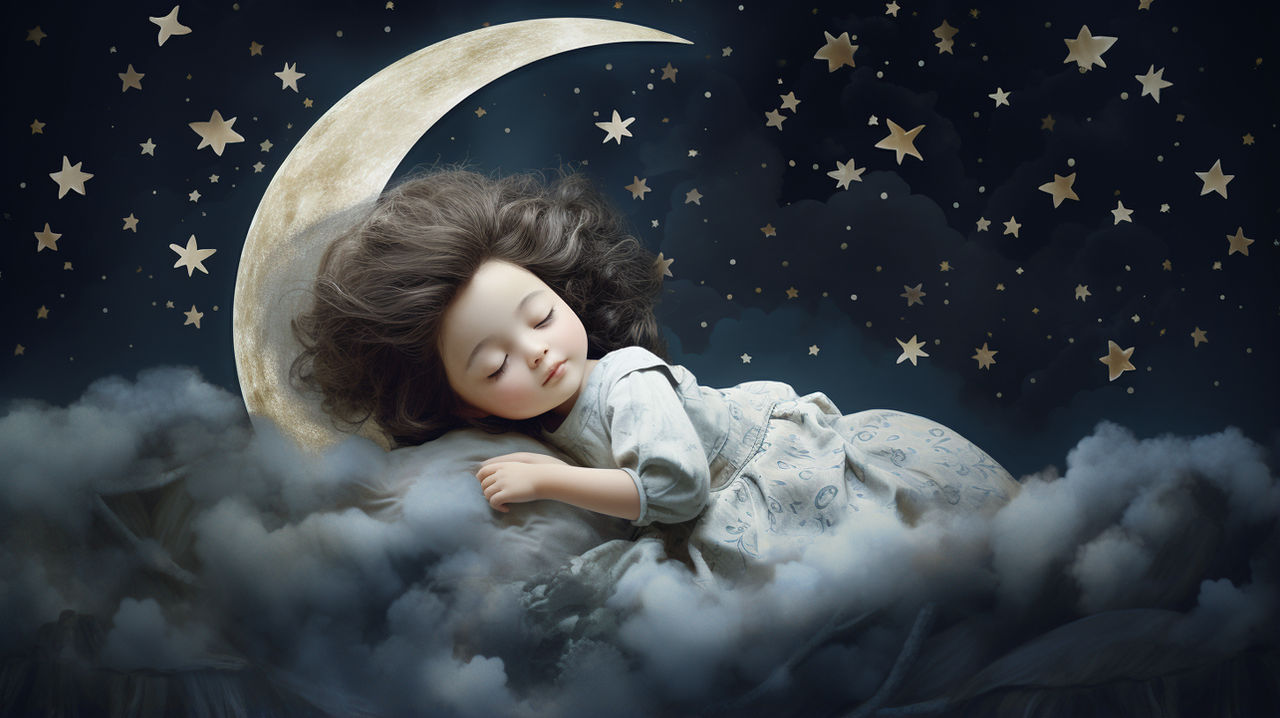 Sees the child as celestial (relating to the sky) and not of the earth
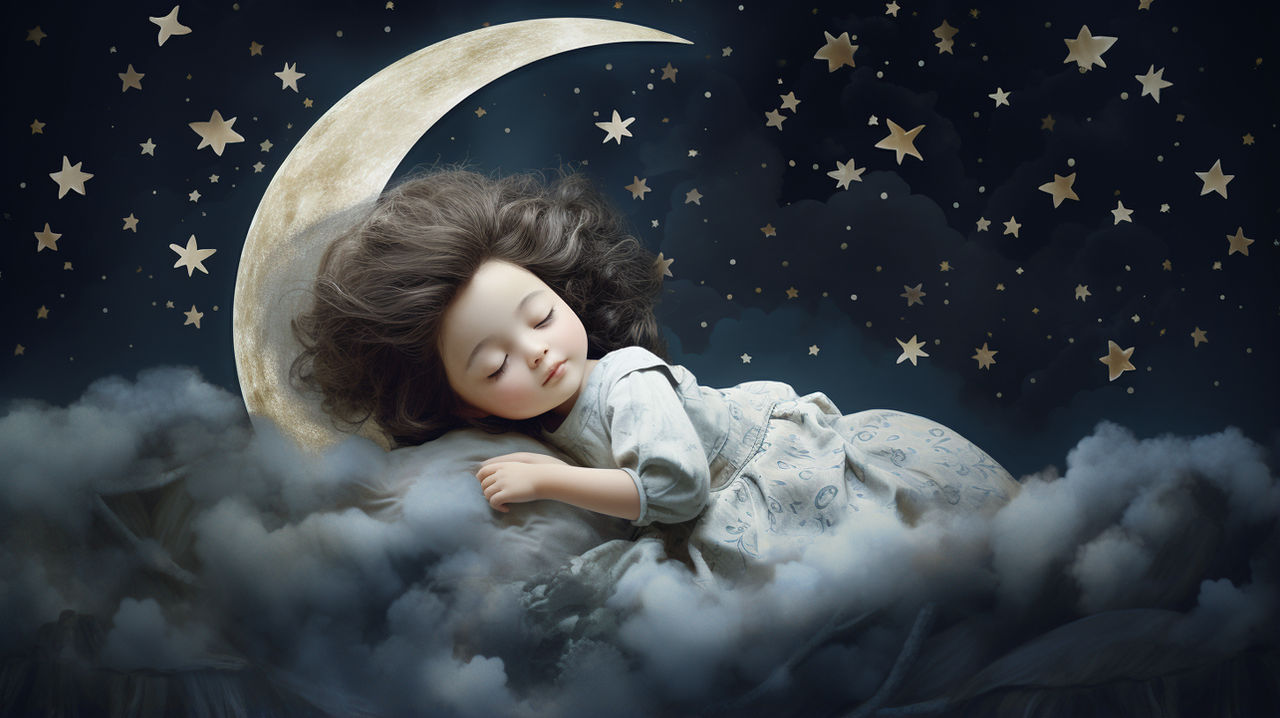 The moon and north star gaze upon the sleeping child’s face
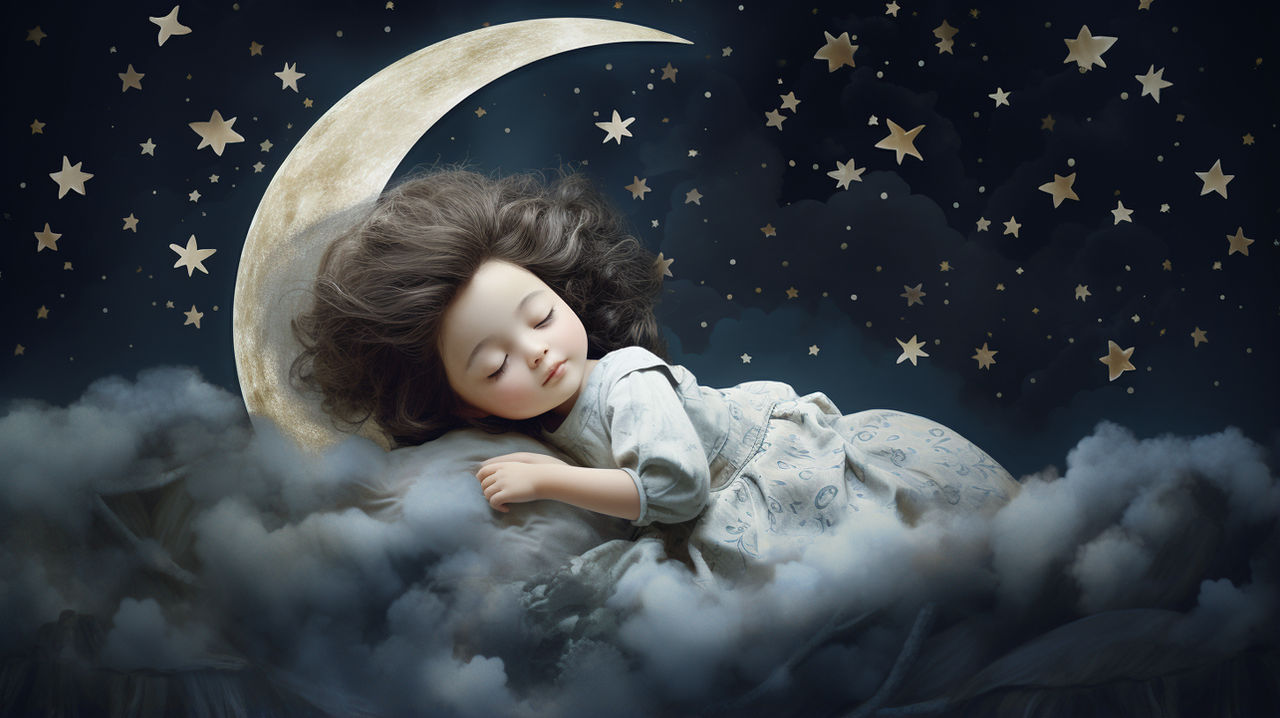 When the child dreams they return to the stars
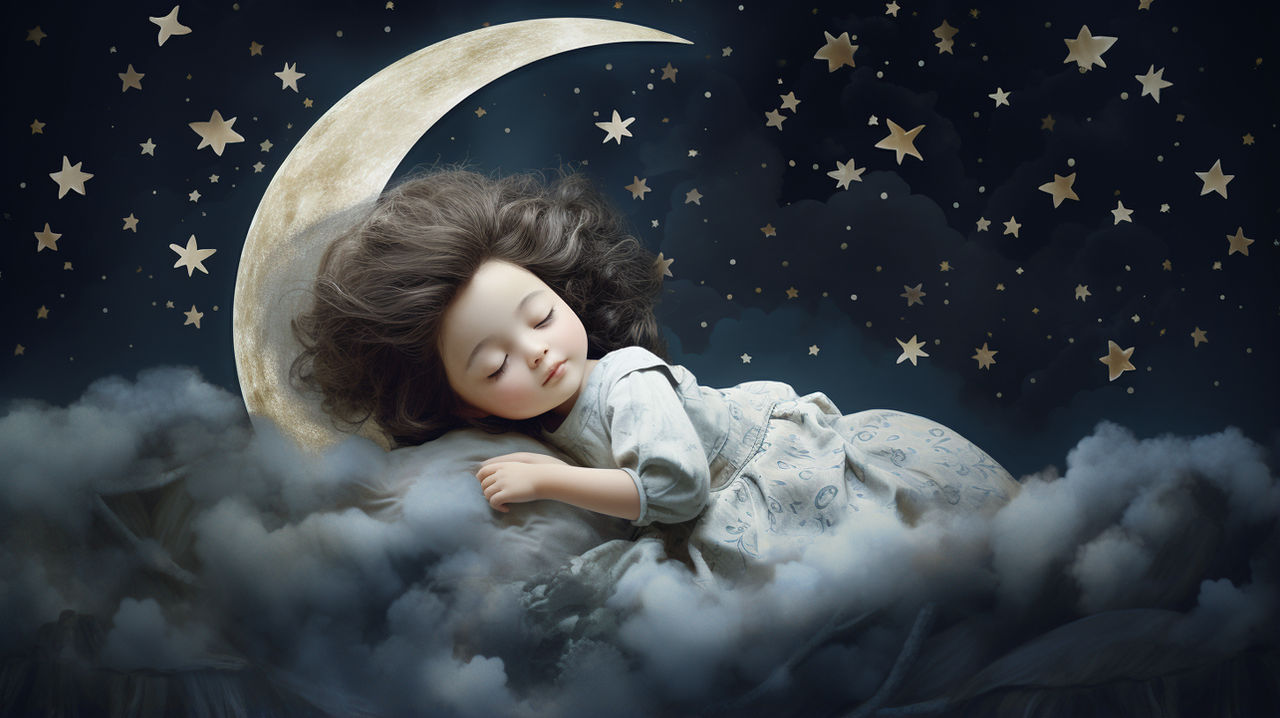 What instrument/s will be used at the performance for this song?
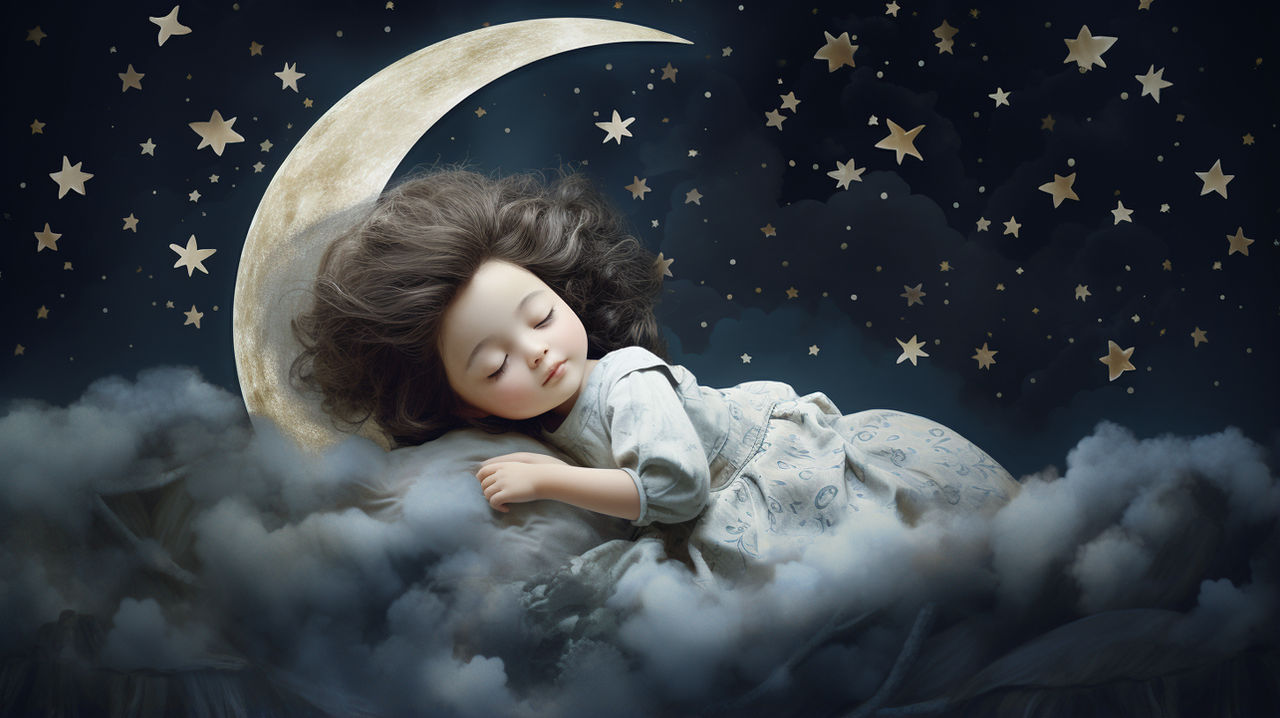 What image will you have in your mind as you sing this song?
What can we learn from this performance?